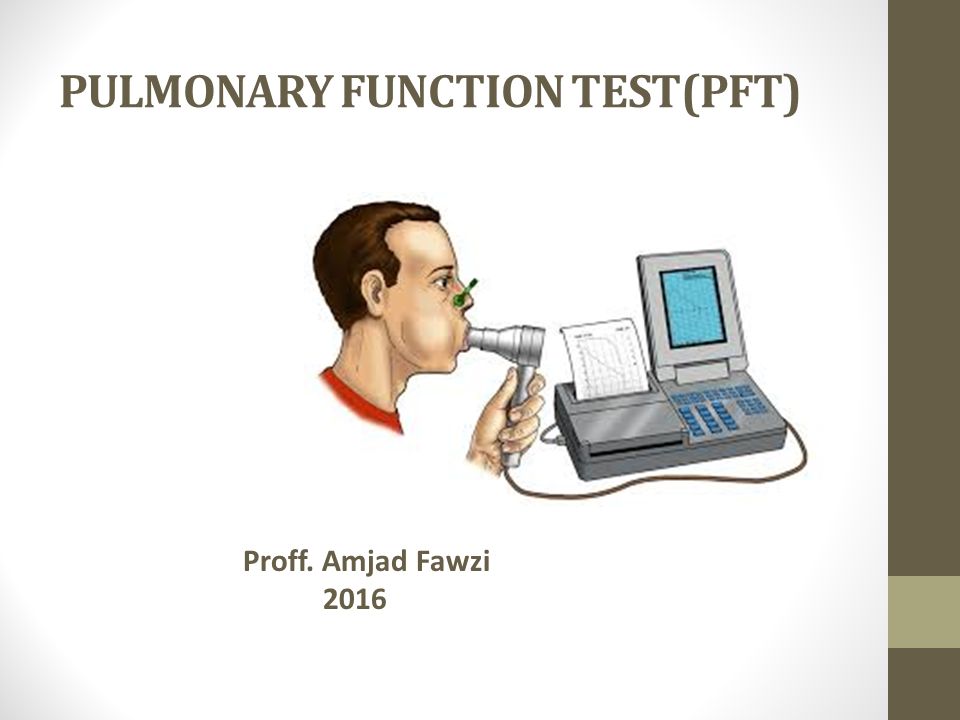 Associate Professor 
DR. Samah Shehata
Objectives
Briefly review pulmonary anatomy and physiology
Review lung volumes and capacities
Provide an overview of PFTs
Discuss spirometry and review its clinical applications
Anatomy
Lungs comprised of

Airways
Alveoli
The Airways
Conducting zone: no gas exchange occurs
Anatomic dead space
Transitional zone: alveoli appear, but are not great in number
Respiratory zone: contain the alveolar sacs
Weibel ER: Morphometry of the Human Lung. Berlin and New York: Springer- Verlag, 1963
The Alveoli
Approximately 300 million alveoli
1/3 mm diameter
Total surface area if they were complete spheres 85 sq. meters (size of a tennis court)
Murray & Nadel: Textbook of Respiratory Medicine, 3rd ed., Copyright © 2000 W. B. Saunders Company
Pulmonary	Functions
Respiration
Process by which cells utilize O2 produce Co2 & exchange the gases with atmosphere

Normal Lung Function
The lungs maintain normal O2 & Co2 press & content in the arterial blood in all physiological circumstances. Constant art. blood gases is maintained by efficient transfer of gas between alveolar air & blood passing through the alveolar capillaries.
There are 3 components of pulmonary gas exchange:
Ventilation: amount of air which ventilates alveoli each min. (4 lit/min). It must be evenly distributed to all perfused alveoli.
Perfusion: amount of blood which pass through pulmonary cap. Per min. = 5 lit/min
V/ Q	4/5
= 0.8
Diffusion: across the alveolar cap. mem., the transfer of gas between alveolar air & pulm cap bld being determined by the gas tension gradients bet. them = 

     DLCO 20 ml/ mmHg/min.
Mechanics of Breathing
Inspiration
Active process

Expiration
Quiet breathing: passive
Can become active
Lung Volumes
4 Volumes
4 Capacities
Sum of 2 or more lung volumes
Tidal Volume (TV)
Volume of air inspired or expired during normal quiet breathing

N – ~6-8 ml/kg.
Inspiratory Reserve Volume (IRV)
The maximum amount of air that can be inhaled after a normal tidal volume inspiration
N- 1900 ml- 3300
ml.

Expiratory Reserve Volume (ERV)
Maximum amount of air that can be exhaled from the resting expiratory level
N- 700 ml- 1000 ml.

Residual Volume (RV)
Volume of air remaining in the lungs at the end of maximum expiration
N- 1700 ml- 2100
ml. (20-25ml/kg)

Vital Capacity (VC)
Volume of air that can be exhaled from the lungs after a maximum inspiration
FVC: when VC exhaled forcefully
SVC: when VC is exhaled slowly
VC = IRV + TV + ERV N- 3100 ml- 4800 ml.
(60-70ml/kg)





Inspiratory Capacity (IC)
Maximum amount of air that can be inhaled from the end of a tidal volume
IC = IRV + TV
N- 2400 ml- 3800
ml.



Functional Residual Capacity (FRC)
Volume of air remaining in the lungs at the end of a TV expiration
The elastic force of the chest wall is exactly balanced by the elastic force of the lungs
FRC = ERV + RV
N- 2300 ml- 3300 ml.
(30-35ml/kg)




Total Lung Capacity (TLC)
Volume of air in the lungs after a maximum inspiration

TLC = IRV + TV + ERV + RV (VC + RV)

N- 4000 ml- 6000 ml.
(80-100ml/kg)

Pulmonary Function Tests
Evaluates one or more major aspects of the respiratory system:
Lung volumes
Airway function
Gas exchange
Definition
•
It is a valuable tool for evaluating the respiratory system, representing an important adjunct to the patient history, various lung imaging studies, and invasive testing such as bronchoscopy and open-lung biopsy.
•
Insight into underlying pathophysiology can often be gained by comparing the measured values for pulmonary function tests obtained on a patient at any particular point with normative values derived from population studies.
The percentage of predicted normal is used to grade the
severity of the abnormality.
PFTs	can	include:
Simple screening Spirometry,
Formal Lung Volume measurement,
Diffusing Capacity for Carbon Monoxide (DLco), and
Arterial Blood Gases.
These studies may collectively be referred to as:
complete pulmonary function survey.
Indications
Detect disease
Evaluate extent and monitor course of disease
Evaluate treatment
Measure effects of exposures
Assess risk for surgical procedures
Spirometry
Measurement of the pattern of air movement into and out of the lungs during controlled ventilatory maneuvers.

Often done as a maximal expiratory maneuver.
Indications
To evaluate symptoms, signs or abnormal laboratory tests
Symptoms: dyspnea, wheezing, orthopnea, cough, phlegm production, chest pain
Signs: diminished breath sounds, overinflation, expiratory slowing, cyanosis, chest deformity, unexplained crackles
Abnormal lab: hypoxemia, hypercapnia, polycythemia, abn CXR
To screen individuals at risk of having pulmonary disease
Smokers
Individuals in occupations with exposures to injurious subs.
Some routine physical examinations
3- Measure the effect of disease on pulmonary function
Assess pre-operative risk:
Age > 70 yrs.
Morbid obesity
Thoracic or Cardiac surgery
Upper abdominal surgery
Smoking history and cough
Any known pulmonary disease
Assess prognosis (after ttt, lung transplant ...etc.)
6- Assess health status before beginning strenuous physical activity
Relative	contraindications	for spirometry
1. Acute disorders affecting test performance (e.g. vomiting, nausea, vertigo)
Hemoptysis of unknown origin (FVC maneuver may aggravate underlying condition.)
Pneumothorax
Recent abdominal or thoracic surgery
Recent eye surgery (increases in intraocular pressure during spirometry)
Recent myocardial infarction or unstable angina
Thoracic, abdominal, or cerebral aneurysms (risk of rupture because of increased thoracic pressure)
Only Absolute	Contraindication	is:
Myocardial Infarction within the Previous Month
Possible	side-effects
Serious complications are rare: Syncope, dizziness, light- headedness
Paroxysmal coughing
Bronchospasm (e.g. Asthma)
Increased intracranial pressure
Thoracic pain
Pneumothorax (very rare)

Nosocomial infections (very rare)
Preparation	&	instructions	to	the patient
1- Information about the purpose: before starting, explain to the pt. how fast & how much he can exhale from his lungs.
Tell the pt. that only the maximal effort will lead to a reliable result. This may enhance his motivation to follow the instructions correctly.
Demonstrating of breathing maneuver: Possible even without spirometer. This can save a lot of time spent on repeated measurements.
Guidelines	for	Holding	Medical Drugs before spirometry
Technique
Have patient seated comfortably (upright, head straight or slightly extended, no tight clothes)
Open circuit technique or Closed-circuit technique
Place nose clip on
Have patient breathe on mouthpiece (lips tightly sealed)
Have patient take a deep breath as fast as possible
Blow out as hard as they can until you tell them to stop
3 trials done as previous (not > 6)
* Parameters measured in standing position are 2-7% increased than sitting parameters
Factors That Affect Results
Age Sex Height Weight Race Disease
Speed & Effort of the test
Rest before test (15 mins at least) Max inhalation time (2-4 sec)
Interpretation (combine parameters with graphs)










Terminology & Interpretation
Forced vital capacity (FVC):
Total volume of air that can be exhaled forcefully from TLC
The majority of FVC can be exhaled in <3 seconds in normal people, but often is much more prolonged in obstructive diseases
Measured in liters (L)
Forced expiratory volume in
1 second: (FEV1)
Volume of air forcefully expired from full inflation (TLC) in the first second
Measured in liters (L)
Normal people can exhale more than 75-80% of their FVC in the first second; thus the FEV1/FVC can be utilized to characterize lung disease
Peak Expiratory Flow: (PEF)
•
PEF is attained within the first 150 milliseconds of the
test. The Peak Flow is a measure for the air expired

from the large upper airways (trachea-bronchi).
Forced expiratory flow 25- 75% (FEF25-75)
Mean forced expiratory flow during middle half of FVC
Measured in L/sec
May reflect effort independent expiration and the status of the small airways
Depends heavily on FVC
Early termination artificially increases it.
Interpretation of % predicted:
–  >60%
–  40-60%
–  20-40%
–  <10%
Normal
Mild obstruction Moderate obstruction
Severe obstruction
MVV
•
It's the maximum volume of air which can be respired in 1min. By deepest and fastest breathing (test of entire respiratory system).
MVV = FEV1 x 35
Reflects the status of the respiratory muscles, compliance of the thorax- lung complex, and airway resistance
N- 150-175 L/min
•
•
•
Normal	Values	of	PFT
BMI	 21- 25 kg/m2

FEV1  N: 80% to 120%
FVC  N: 80% to 120%
FEV1 /FVC  N: >70%, within 5% of the predicted ratio FEF25-75%  N: >60-125%.
PEFR  N: 80-100%. TLC	 N: 80% to 120%
FRC  N: 80% to 120%
RV 	N: 65% to 135% RV/TLC  N: 25-35% FRC/TLC  N: 50%
DLCO  (N 15-32 ml/min/mmHg) >80% to < 120%
KCo Krogh coefficient = DLCO/VA Diffusing capacity for carbon monoxide per unit of alveolar volume













Categories of Disease
Obstructive Disorders
Characterized by a limitation of expiratory airflow

Examples: asthma, COPD
Decreased: FEV1, FEF25-75, FEV1/FVC ratio (<0.7) Increased or Normal:	TLC



Slow rise in upstroke

May not reach plateau

* N.B: Severe obstruction FVC < IVC No error! The open loop is caused by airway closure at the end of the forced expiration.
This phenomenon disappears in part during slow exhalation

Restrictive Lung Disease
Characterized by diminished lung volume due to:
change in alteration in lung parenchyma (interstitial lung disease)
disease of pleura, chest wall (e.g. scoliosis), or neuromuscular apparatus (e.g. muscular dystrophy)
Decreased TLC, FVC
Normal or increased: FEV1/FVC ratio



Rapid upstroke as in

normal spirometry Plateau volume is low

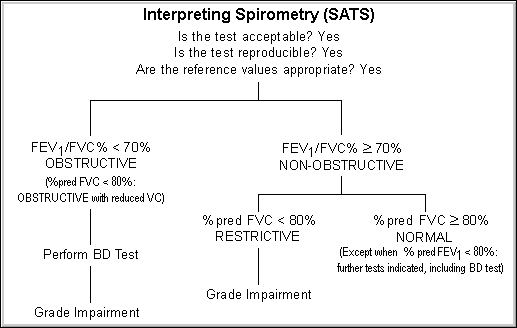 Lung Volumes
Measured through various methods
Dilutional: helium, 100% oxygen
Body plethysmography
Nitrogen washout
Static	Lung	Volumes
Total lung capacity (TLC)
Total volume of air in the lungs at the end of an maximal inspiration
Residual volume (RV)
Volume of air remaining in the lungs at the end of a maximal expiration
Functional residual volume (FRC)
Volume of air remaining in the lungs at the end of tidal expiration
Changes in Lung Volumes in Various Disease States
Interpreting Volumes:
Causes	of	Abnormal	Lung Volumes
Reduced TLC
Restrictive defect (intrapulmonary or extrapulmonary)
Raised TLC
COPD esp. emphysema
Transiently during/recovering from asthma exacerbation
Increased RV
Airways disease
(air-trapping)
Respiratory muscle weakness (extrapulmonary)
Raised FRC
COPD incl. emphysema
Reduced FRC
Fibrotic lung disease
Obesity
(intrapulmonary)
(extrapulmonary)
DLCo
- Defined as the rate at which gas enters into blood.
High affinity for Hb which is approx. 200 times that of O2 , so does not rapidly build up in plasma
Under N condition it has low blood conc ≈ 0
Therefore, pulm conc.≈0
- Pt inspires a dilute mixture of CO and hold the breath for 10 secs.
CO taken up is determined by infrared analysis:
DLCO =
CO ml/min/mmhg PACO – PcCO
 N range 20- 30 ml/min./mmhg  80-120%  of predicted
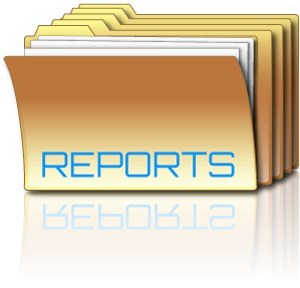 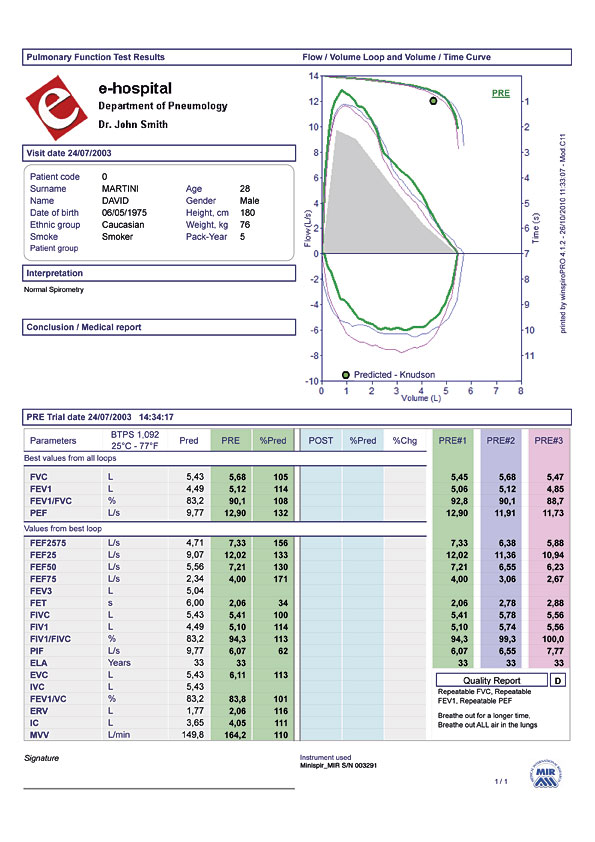 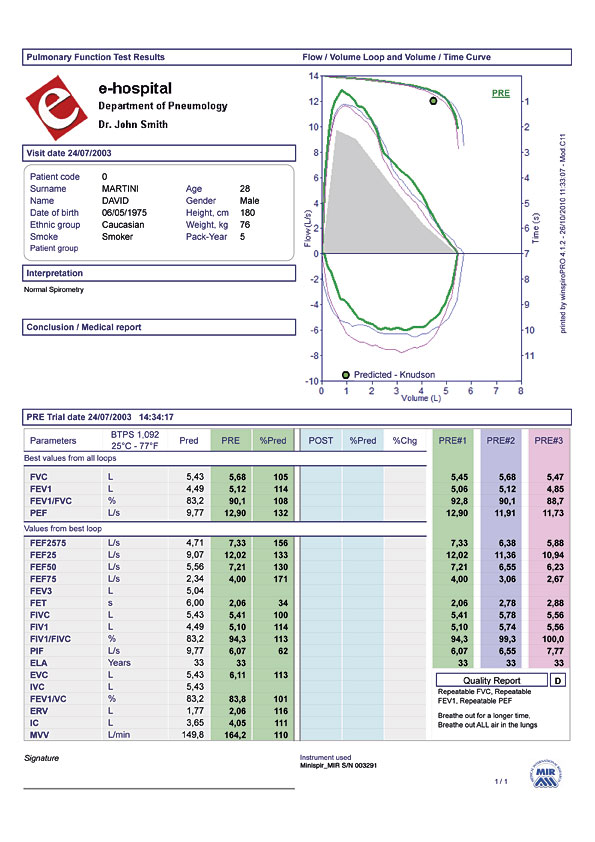 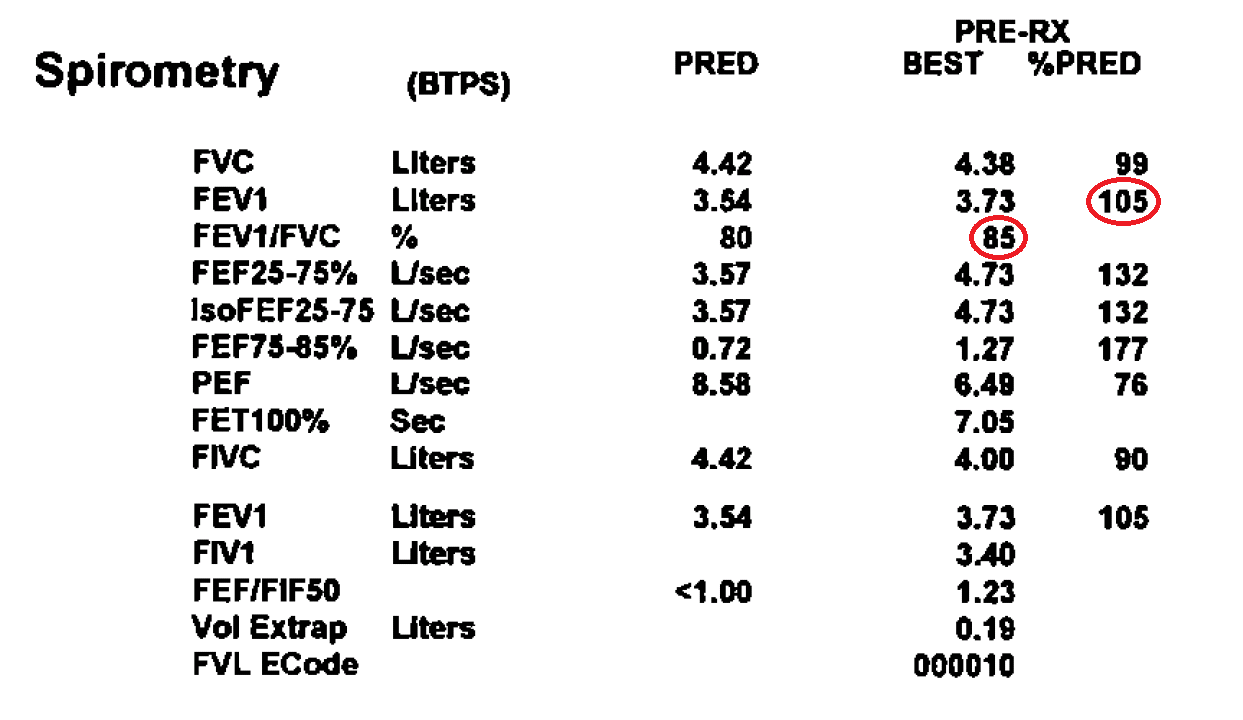 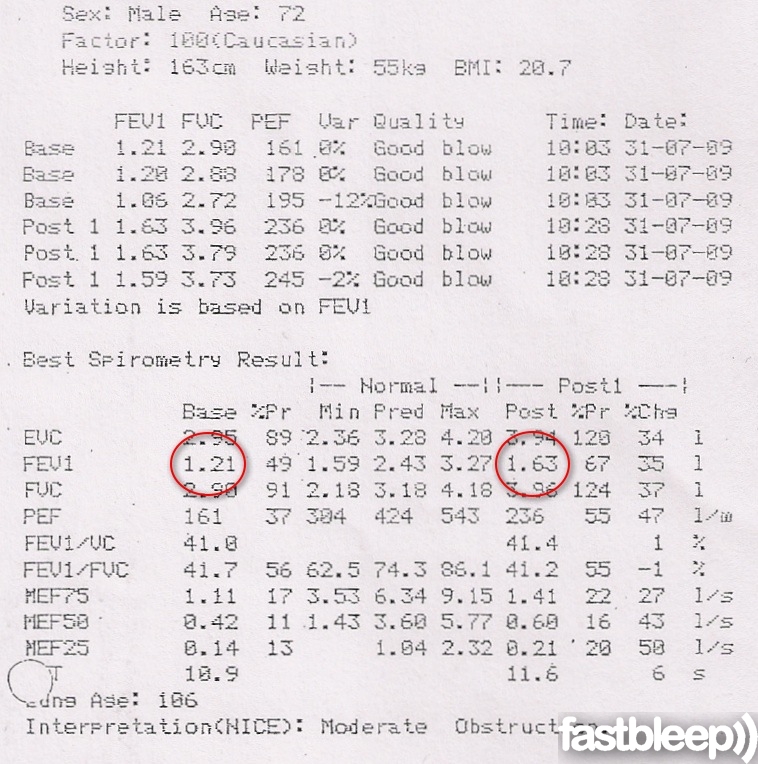 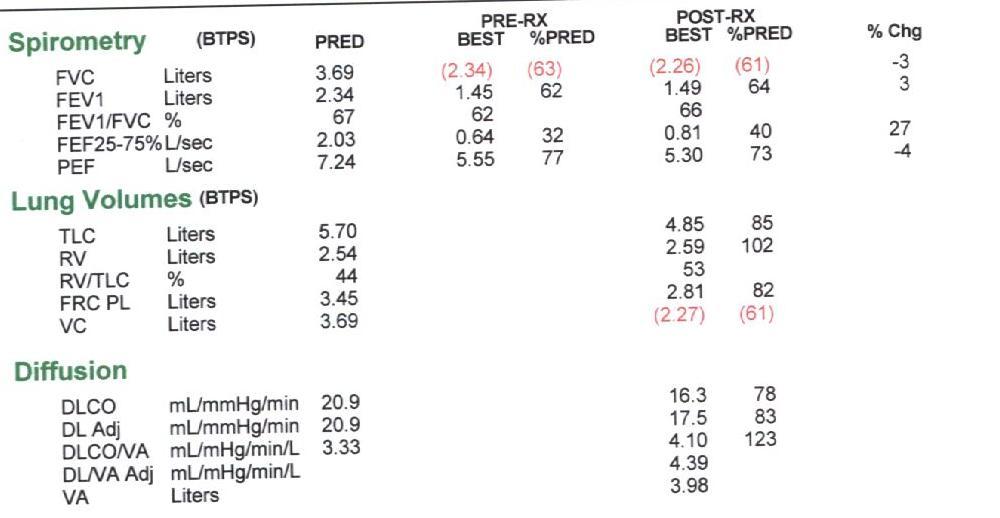 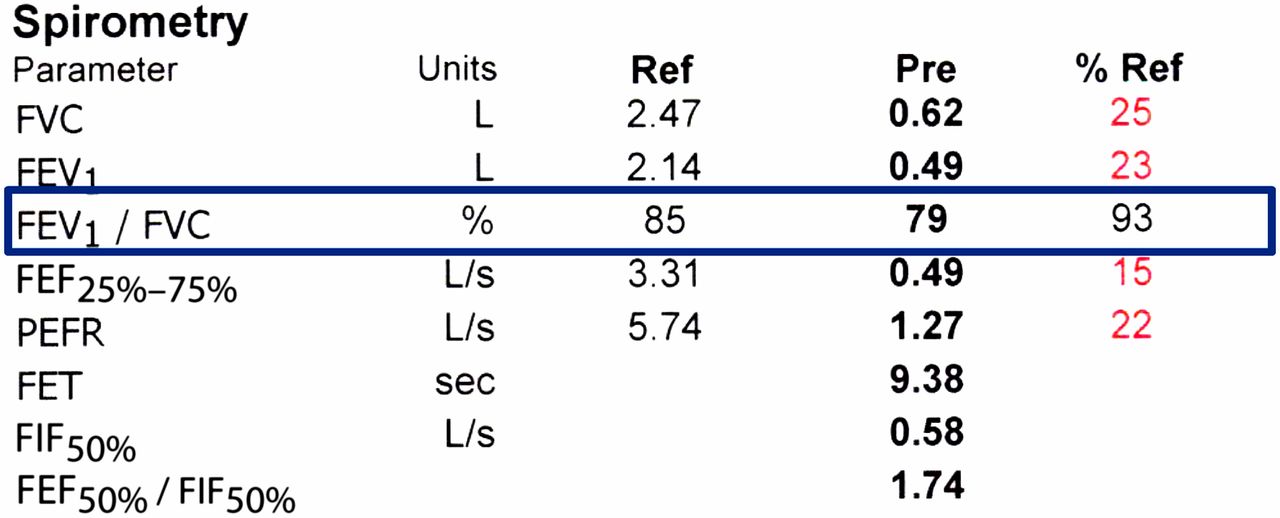 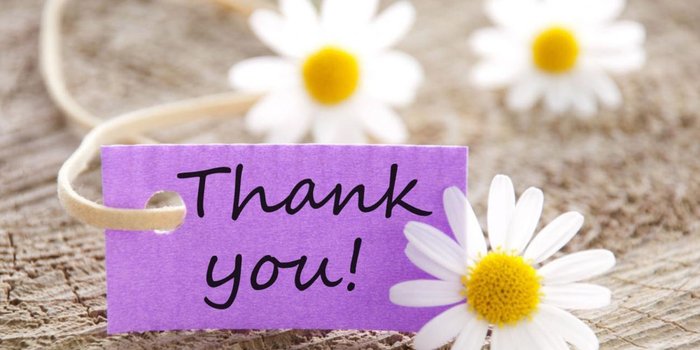